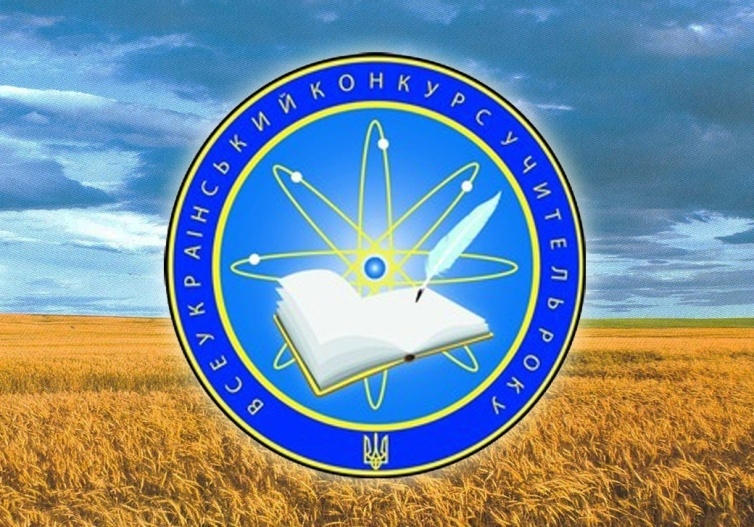 Учитель  року  2021
математика
Статистичні дані за результатами реєстрації учасників першого туру конкурсу
Кількість учасників першого туру всеукраїнського конкурсу “Учитель року - 2021” у номінації  “Математика”
Усього на конкурс зареєстровано 4 012 педагогів, з них
1410 в номінації “Математика”
Територіальне розміщення закладів освіти учасників першого туру всеукраїнського конкурсу “Учитель року - 2021” у номінації “Математика”
Педагогічний стаж учасників першого туру всеукраїнського конкурсу “Учитель року - 2021” у номінації  “Математика”
Кваліфікаційні категорії учасників першого туру всеукраїнського конкурсу “Учитель року - 2021” у номінації  “Математика”
Педагогічні звання учасників першого туру всеукраїнського конкурсу “Учитель року - 2021” у номінації  “Математика”
Посади учасників першого туру всеукраїнського конкурсу “Учитель року - 2021” у номінації “Математика”
Посади учасників першого туру всеукраїнського конкурсу “Учитель року - 2021” у номінації “Математика”
Типи закладів освіти, які представляють учасники першого туру всеукраїнського конкурсу “Учитель року-2021” у номінації “Математика”
Вік учасників першого туру всеукраїнського конкурсу “Учитель року - 2021” у номінації “Математика”
Середній вік учасників конкурсу в номінації – 41 рік
Стать учасників першого туру всеукраїнського конкурсу “Учитель року - 2021” у номінації “Математика”
Кількість зареєстрованих учасників першого туру всеукраїнського конкурсу “Учитель року-2021” у номінації “Математика” у розрізі регіонів